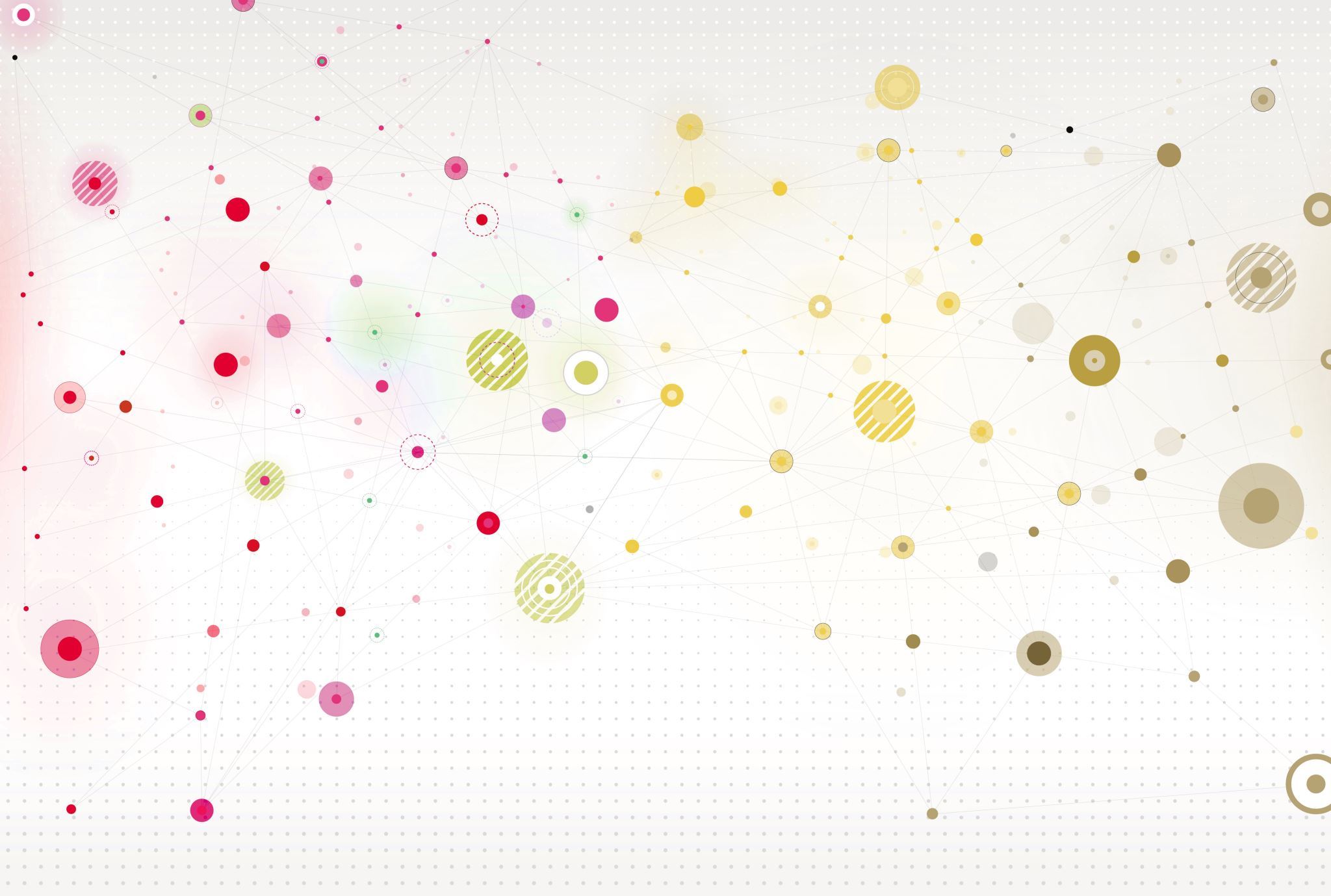 Przeczytałam, polecam
Julia Frątczak 1a
''Księżniczka incognito" connie glynn
Lottie Pumpkin to zwyczajna dziewczyna, która marzy o tym, żeby być księżniczką. Dostaje się do prestiżowej szkoły Rosewood Hall w ramach programu stypendialnego. Ellie Wolf to księżniczka, która marzy o zwyczajności i wybiera Rosewood Hall, żeby uniknąć pełnienia swoich obowiązków w królestwie Maradawii.
[https://www.taniaksiazka.pl, 23.12.2022]
Dziewczynka z Szóstego KsiężycaMoony Witcher
Nina jest w piątej klasie, mieszka ze swoimi ciociami w Madrycie. Prawie w ogóle nie widuje rodziców, którzy pracują bardzo daleko. Do tej chwili wszystko toczy się normalnie. Ale jest jeszcze znamię na prawej ręce Niny. Znamię w kształcie gwiazdki, dokładnie takie samo jakie miał jej ukochany dziadek Misza, wielki alchemik, mieszkający w Wenecji. Czy to znak przeznaczenia? Jaka przyszłość czeka Ninę?
[https://www.empik.com, 23.12.2022]
''Explorer Academy" Tajemnica mgławicy Trudi Trueit
Dwunastoletni Cruz Coronado opuszcza dom na hawajach, by wraz z grupką dzieciaków z całego świata podjąć naukę w prestiżowej akademii odkrywców. Tym samym dołącza do kolejnego pokolenia wielkich podróżników, na których czekają przygody, niebezpieczeństwa i zapierająca dech w piersiach międzynarodowa misja.

[https://www.empik.com, 23.12.2022]
Zaproś mnie na pumpkin latte  Anna Chaber
Paula to perfekcjonistka – całym sercem angażuje się w swoją pracę i liczy na to, że jej starania zostaną docenione, a kariera w korporacji rozkręci się na dobre. Zamiast awansu dostaje jednak zadanie specjalne. Ma zorganizować jesienny event, który będzie sprawdzianem jej kompetencji. Nieco rozżalona, lecz zmotywowana przyjmuje wyzwanie, zagłuszając obawy, jakie budzi w niej wspomnienie z przeszłości.

[https://lubimyczytac.pl, 23.12.2022]
Skarb. Rodzina Monet
Weronika Marczak
Hailie Monet ma niespełna piętnaście lat, gdy w wypadku samochodowym traci dwie najukochańsze osoby: mamę i babcię. Ze skromnego, ale pełnego miłości i ciepła domu trafia do luksusowej willi w Pensylwanii zamieszkanej przez pięciu władczych i zdystansowanych mężczyzn.

[https://lubimyczytac.pl, 23.12.2022]
Bibliografia
https://lubimyczytac.pl
https://www.empik.com
https://www.taniaksiazka.pl